MULTIPLE REGRESSION ANALYSIS
Dr. Srinibash Dash
School of Management
Gangadhar Meher University
Sambalpur
contents
Definition
Assumptions
Benefits
EXAMPLE
FORMULA
STEPS FOR SOLVING
CALCULATION
THANK YOU
MULTIPLE REGRESSION ANALYSIS
Multiple regression : considering the values of  the available multiple independent variables and predicting  the value of one dependent variable.
The variables considered for the model should be relevant and reliable.
The model should be linear and not non-linear ; variable's must have normal distribution.
The purpose of the constant a is to donate the dependent variables value in case when all the dependent variable values turn to zero.
Assumptions for multiple regression analysis
The variables considered for the model should be relevant and the model should be reliable.
The model should be linear and not non-linear. 
Variables must have normal distribution
The variance should be constant for all levels of the predicted variable
Benefits of multiple regression analysis
Multiple regression analysis helps us to better study the various predictor variables at hand. 
It increases reliability by avoiding dependency on just one variable and have more than one independent variable to support the event. 
Multiple regression analysis permits you to study more formulated hypotheses that are possible. 
Start conducting data analysis.
EXAMPLE
Y on X1 & X2 : Y = a+b1X1+b2X2……+bnXn
By using following FORMULA:
Y on X1 & X2 : Y = a+b1X1+b2X2
∑Y= Na+b1∑x1+b2∑x2
∑yx1=a∑x1+b1∑x12+b2∑x1x2
∑yx2=a∑x2+b1∑x1x2+b2∑x22
Steps for solving
Put the value of y, X1, X2 , where y is a indepent variable and X1 and X2 are depended variables.
Multiply y and X1.
Multiply y and X2.
Multiply X1 and X2.
Get y2, X12 and  X22.
Add all the value of y, X1, X2, y*X1, y*X2, X1*X2, Y2, X12, X22(i.e. ∑y, ∑X1…etc)
Put the vale in the above equation.
Solve the equation-1 and equation-2.
	Multiply 14 with equation-1 and 5 with equation-2.
By taking of negative sign getting the value of equation-7.
Solve the equation-1 and equation-3.
	multiply 4 with equation-1.
Continuing…..
Also taking negative sign getting the value of euation-9.
By solving equation-7 and equation-9 getting the value of b1.
Putting the value of b1 in equation-1 , get the value of b2. 
Putting the value of b1 and b2 in equation -1, get the value of a. 
At last putting all the value, we will get required equation.
CALCULATION
∑Y= Na+b1∑x1+b2∑x2                        -------------1
∑yx1=a∑x1+b1∑x12+b2∑x1x2               ---------2
∑yx2=a∑x2+b1∑x1x2+b2∑x22                     -----------------3
BY PUTTING THE VALUES IN ABOVE EQATIONS………
40=5a+17b1+20b2…………… (1)
143=17a+63b1+72b2…………. (2)
166=20a+72b1+84b2…………. (3)
Solve the eq. (1) & (2)
(40=5a+17b1+20b2) *17
(143=17a+63b1+72b2) *5
680=85a+289b1+340b2……..(4)
-(785=85a+315b1+360b2)………(5)
Solve the eq. (1) & (3)
(40=5a+17b1+20b2) *4
166=20a+72b1+84b2
160=20a+68b1+80b2……. (8)
-(166=20a+72b1+84b2)
-6=-4b1-4b2
By taking common of negative sign
6=4b1+4b2………… (9)
-(35=16b1+20b2)………….(6)
By taking common of negative sign
35=26b1+20b2………..(7)
Putting the value of b1 in eq (9)
6=4b1+4b2
6=4*0.833+4b2
6=3.332+4b2
4b2=6-3.332
4b2=2.688
b2=2.688/4=0.667
35=26b1+20b2.................(7)
6=4b1+4b2………………….(9)
By solving eq (7) & (9) we get
35=26b1+20b2
(6=4b1+4b2)*5
           35=26b1+20b2
           30=20b1+20b2
                   5=6b1  
             b1=5/6=0.833
We got value of 
b1=0.833
b2=0.667
By using the value of b1 & b2 we get the value of a 
40=5a+17b1+20b2
40=5a+17*0.833+20*0.667
40=5a+14.161+13.34
5a=40-27.561
5a=12.599
A=12.599/5=2.52
Required equation by using the value of a , b1 & b2 
Y on x1 & x2 : 
              Y=2.52+0.833x1+0.66x2
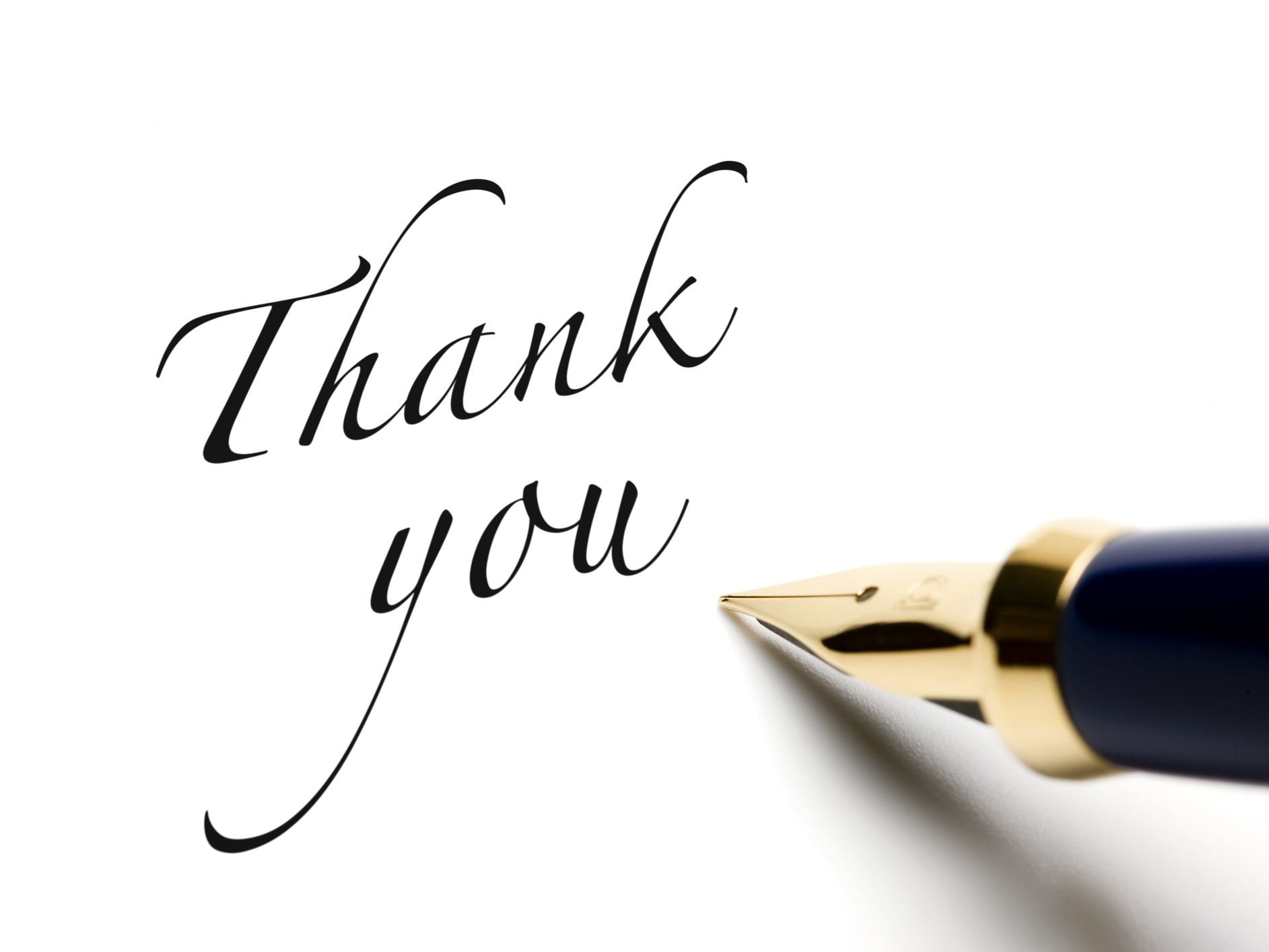